Тема: Влияние технологий на здоровье человека
Участники:
Оришева Полина
Дадилова Софья
Козловская Вера
Консультант:
Богачева Наталья  Арнольдовна
ГБОУ школа №1505 г. Москва
Цель проекта:
Исследовать влияние гаджетов на здоровье человека.
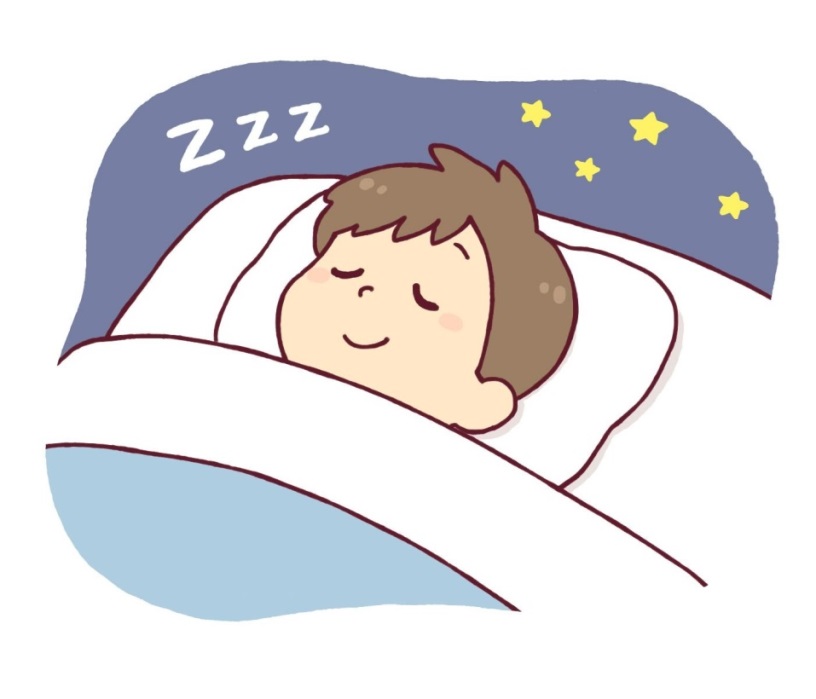 Задачи:
1. Найти информацию о влиянии гаджетов, в том числе смартфонов, на здоровье, поведение и успеваемость школьников.
2. Провести социальный опрос в 5-х классах.
3. Создать брошюры с информацией про технологию, и как она влияет на здоровье.
Проблема проекта:
Зачастую, люди не понимают важность своего здоровья и то, как гаджеты отображаются на нем.
Задачи участников:
Оришева Полина  – заполнение школьного портфолио, создание презентаций, создание опроса, создание брошюр.
 Дадилова Софья – поиск информации,  реклама для проекта, проведение урока.
Козловская Вера – поиск информации, проведение урока, создание рекомендационных плакатов.
Конечный продукт:
Брошюры.
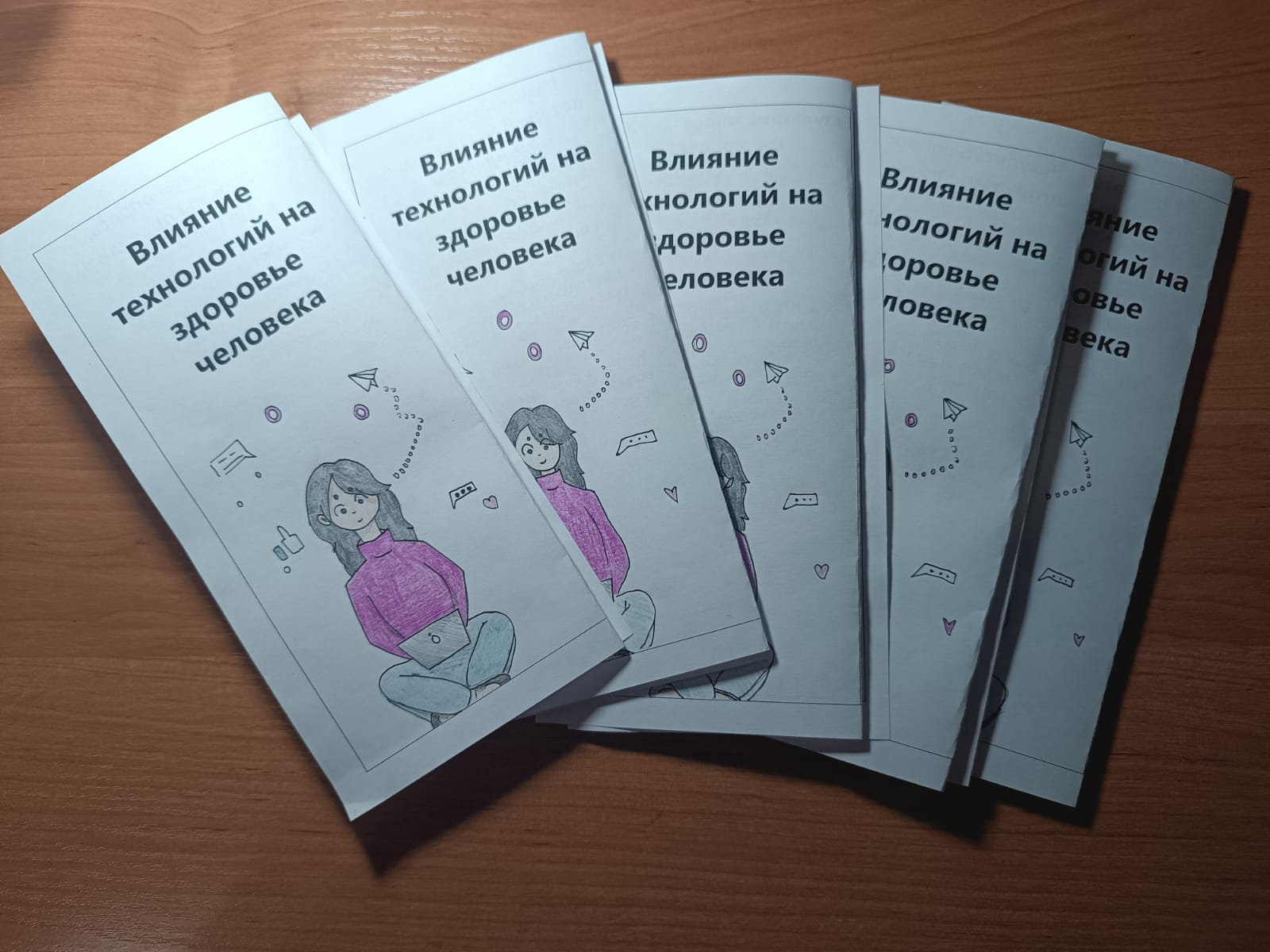 Конечный продукт:
2. Рекомендационные плакаты в кабинетах информатики.
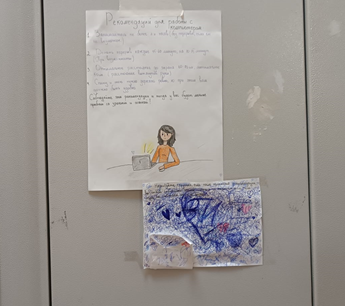 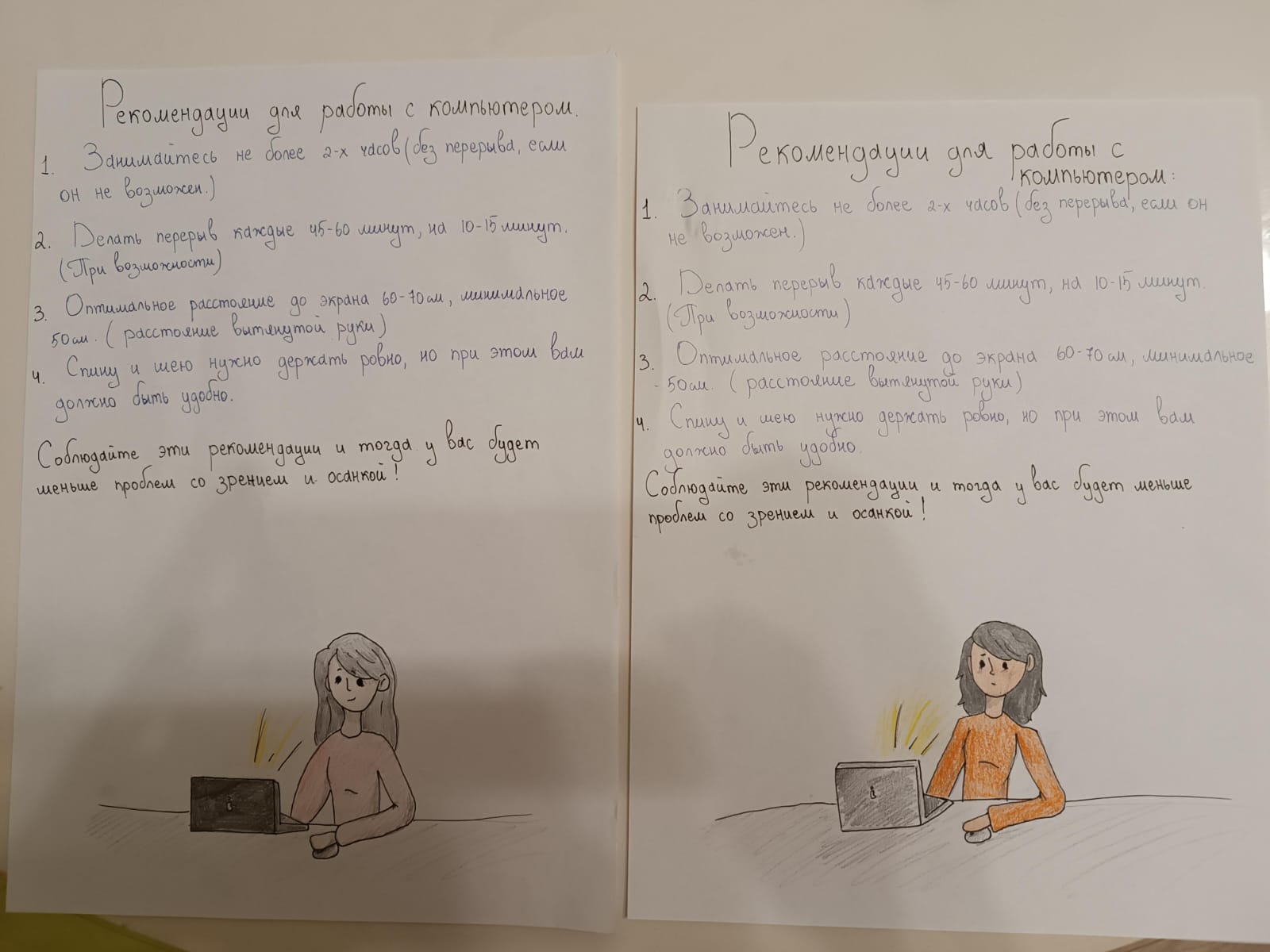 Критерии самооценки:
Насколько дети усвоили тему.
Плакат у кабинета информатики.
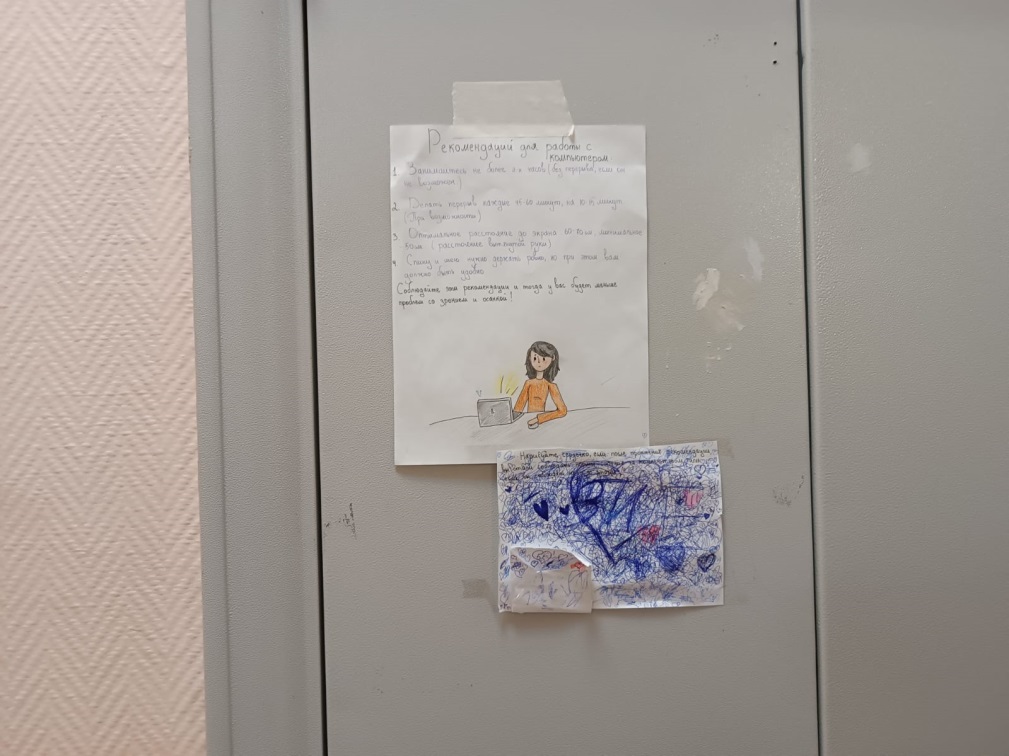 Проведение опроса:
Мы провели опрос у 5-классов.
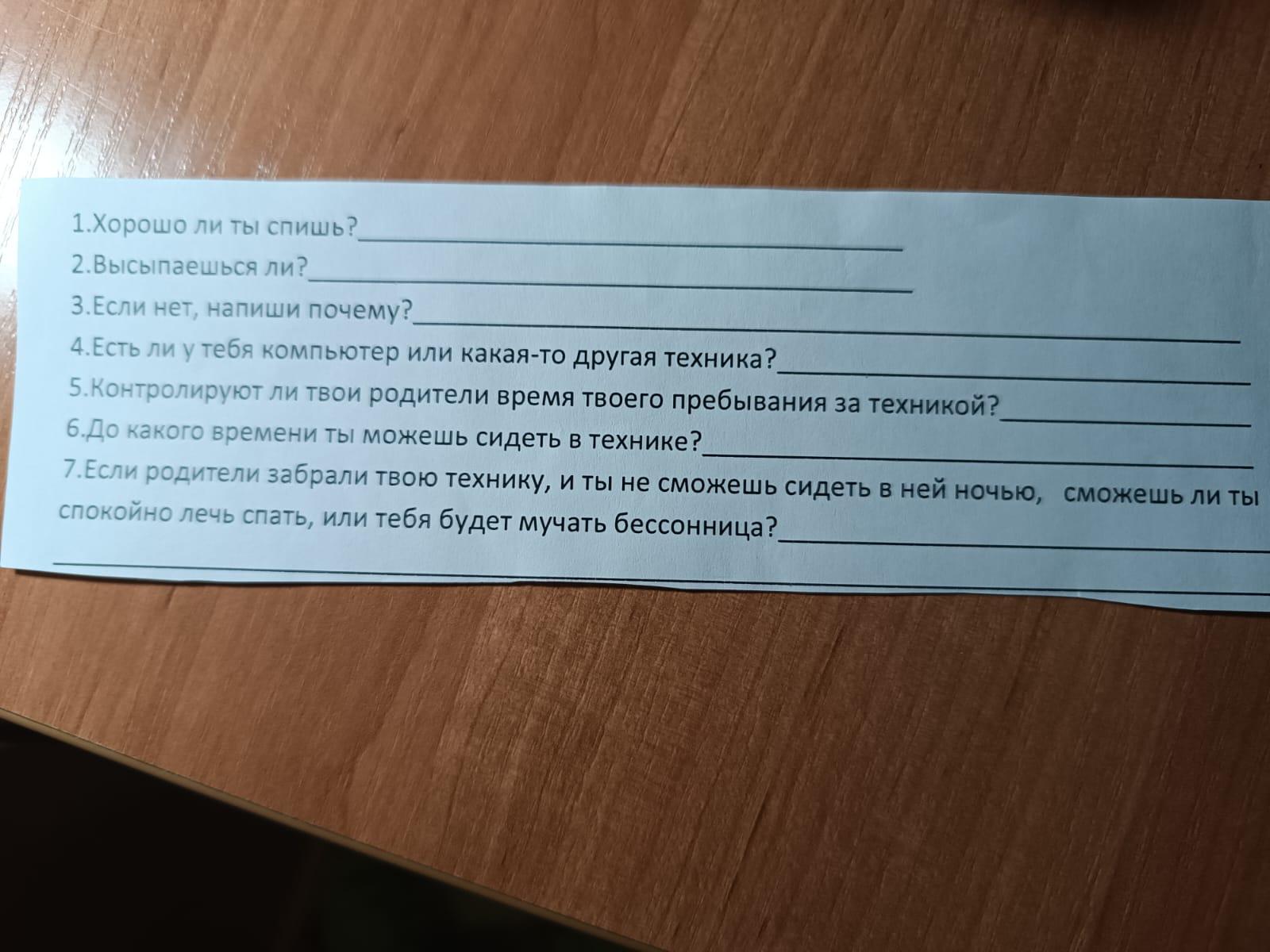 Проведение урока:
Мы провели урок у 5-х классов, и рассказали им как технологии влияют на здоровье человека. После рассказа, мы раздали им брошюры с информацией.
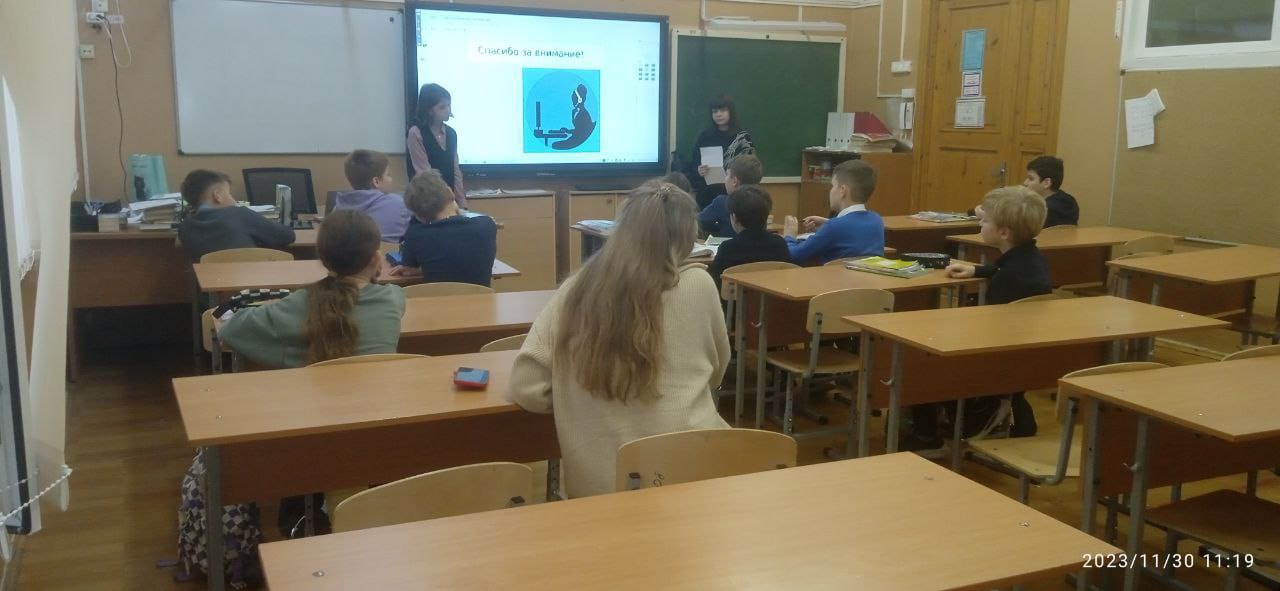 Спасибо за внимание!
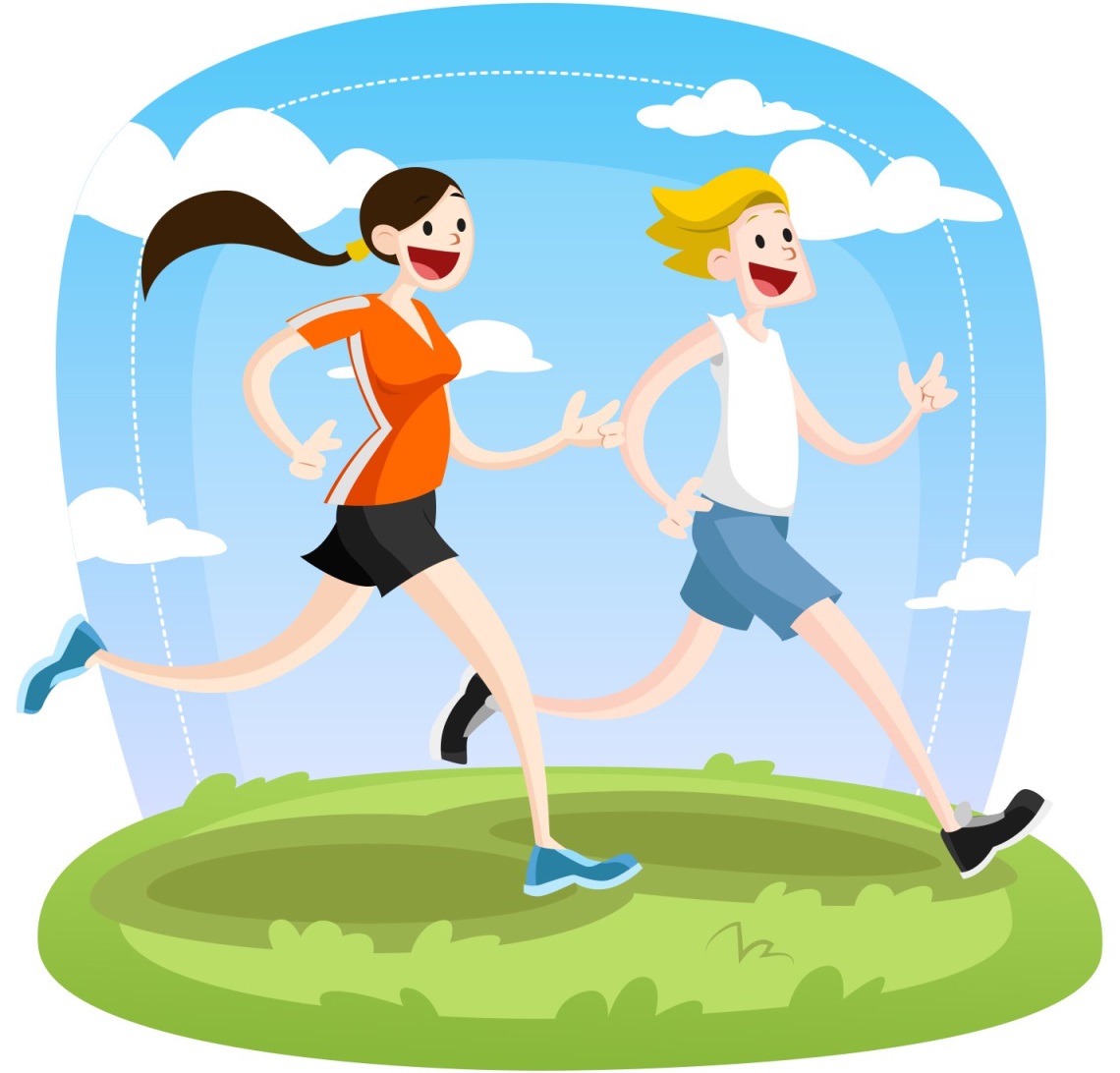